Комплектование МДОО
Ленинского района г. Екатеринбурга 
2023-2024 учебный год
Система дошкольного образования Ленинского района города Екатеринбурга представлена 42 МДОО, которые расположены в 47 зданиях: из них – 14 автономных, 28 – бюджетных детских сада, которые посещают более 10 тысяч воспитанников
МДОО Ленинского района
для детей с особыми образовательными потребностями (нарушения речи, зрения, интеллектуального развития, опорно-двигательного аппарата) в трех  МДОО функционируют группы компенсирующей направленности. 
МДОО № 46 – нарушение зрения;
МДОО № 49 - нарушения речи,  интеллектуального развития,
МДОО № 342 нарушение речи, нарушение опорно-двигательного аппарата);
МДОО № 455 нарушение речи (группы для детей от 5 до6 лет, от 6 до 7 лет).
-для детей с туберкулезной интоксикацией и часто болеющих детей от 3 до 7 лет – группы оздоровительной направленности (МДОО 156)
МДОО Ленинского района
Сеть МДОО Ленинского района предоставляют широкий спектр образовательных услуг, обеспечивают современное качество дошкольного образования и его доступность для населения района, так же обеспечивают исполнение федеральных государственных образовательных стандартов.
Во всех дошкольных образовательных организациях района созданы благоприятные условия для пребывания воспитанников.
В каждой МДОО района формируются возрастные группы для детей от 2 до 3 лет на 2023/2024 учебный год. Дополнительно открывается 22 группы для детей от 1,5 до 2 лет в МДОО № 21, 26, 29, 31, 37, 40, 46, 53, 54, 71, 114, 156, 347, 451, 455, 496, 553, 561, 573). Для детей от 1 года до 1,5 лет В Ленинском районе запланировано открыть 135 мест в МДОО № 21, 26, 29, 31, 37, 40. 46, 53, 71,114, 156, 347, 451, 455, 496, 553, 561, 573).
Порядок комплектования регламентирован нормативно – правовыми документами:
Федеральным законом от 06.10.2003 № 131–ФЗ «Об общих принципах организации местного самоуправления в Российской Федерации»;
Федеральным законом от 29.12.2012 № 273–ФЗ «Об образовании в Российской Федерации»;
Постановлением Главного государственного санитарного врача Российской Федерации от 28.09.2020 № 28 «Об утверждении санитарных правил СП 2.4.3648–20 «Санитарно–эпидемиологические требования к организациям воспитания и обучения, отдыха и оздоровления детей и молодежи»;  
Приказом Министерства просвещения России от 15.05.2020 № 236 «Об утверждении Порядка приема на обучение по образовательным программам дошкольного образования»; 
Постановлением Администрации города Екатеринбурга от 29.10.2021 N 2365 (ред. от 19.12.2022) «Об утверждении Административного регламента предоставления муниципальной услуги «Постановка на учет и направление детей в образовательные учреждения, реализующие образовательные программы дошкольного образования»;
Постановлением Администрации города Екатеринбурга от 18.03.2015 № 689 «О закреплении территорий муниципального образования «город Екатеринбург» за муниципальными дошкольными образовательными организациями»;
Распоряжением Департамента образования Администрации города Екатеринбурга от 02.11.2021 № 2121/46/36 «Об организации учета детей, подлежащих обучению по образовательным программам дошкольного образования в муниципальном образовании «город Екатеринбург.
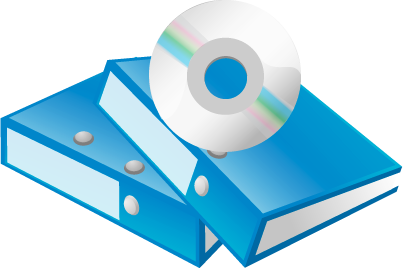 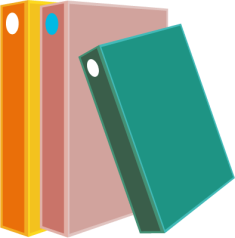 Возрастные группы формируются с учётом возрастной периодизации, по количеству полных лет на 1 сентября текущего года. 
	Установлено два периода комплектования муниципальных дошкольных образовательных организаций (далее – МДОО): основной (с 1 апреля до 30 июня текущего календарного года, списки детей для зачисления в МДОО формируются один раз в мае) и дополнительный (с 1 июля текущего календарного года до 31 марта следующего календарного года, списки детей для зачисления в МДОО на свободные места формируются ежемесячно с 28 числа текущего месяца по 5 число следующего месяца, кроме января, в январе по 15 число).
Учет детей для зачисления в организацию ведется по возрастным группам, формируемым с даты рождения детей за период с 01 сентября текущего года по 31 августа следующего календарного года:
дети до 3-х лет — в группу раннего возраста;
дети 4-го года жизни — в младшую группу;
дети 5-го года жизни — в среднюю группу;
дети 6-го года жизни — в старшую группу;
дети 7-го года жизни — в подготовительную группу.
При автоматическом формировании списка детей учитывается количество полных лет на 1 сентября текущего года. В соответствии с установленным Порядком родители (законные представители) детей, родившихся в период с сентября по ноябрь, имеют право написать заявление о рассмотрении ребёнка с детьми, родившимися на год старше.
На основании Порядка учёта родители (законные представители) могут отказаться от предоставленного места в МДОО, написав заявление «На смену МДОО» в районном управлении образования по месту жительства в часы приема граждан.
	Заявление «На смену МДОО» может быть удовлетворено в указанный родителями (законные представители) период рассмотрения заявления при наличии свободных мест в желаемых МДОО. После окончания периода рассмотрения заявления «На смену МДОО» учётная карточка ребёнка будет рассматривается на свободные места в пределах административного района по месту жительства.
Перевод обучающихся из одной организации в другую осуществляется на основании приказа Министерства образования и науки Российской Федерации от 28.12.2015 № 1527 «Об утверждении Порядка и условий осуществления перевода обучающихся из одной организации, осуществляющей образовательную деятельность по образовательным программам дошкольного образования, в другие организации, осуществляющие образовательную деятельность по образовательным программам соответствующих уровня и направленности».
Процедура перевода ребёнка из одной МДОО в другую осуществляется по инициативе родителей (законных представителей) при наличии свободных мест в выбранной образовательной организации и условии, что ребёнок является воспитанником детского сада и уже обучается по образовательной программе дошкольного образования соответствующего возраста.
Для получения информации о наличии свободных мест в МДОО и подачи заявления на перевод из одной МДОО в другую МДОО родителям (законным представителям) необходимо воспользоваться электронным сервисом «Переводы в детских садах», размещенном в Личном кабинете официального портала города Екатеринбурга (кабинет.екатеринбург.рф/childtransfer).
Родители (законные представители) ребенка, которому на 1 сентября следующего учебного года не исполнилось полных 7 лет, отсутствуют противопоказания по здоровью, в том числе рекомендации территориальной психолого-медико-педагогической комиссии о необходимости обучения по адаптированной программе дошкольного образования, после отчисления ребенка из детского сада (при завершении договора об образовании или раньше), могут обратиться в управление образования по месту жительства или в МФЦ с заявлением «на смену МДОО», с учетом установленных периодов комплектования муниципальных дошкольных образовательных организаций.
В МДОО Ленинского района организованы 
ВАРИАТИВНЫЕ ФОРМЫ ДОШКОЛЬНОГО ОБРАЗОВАНИЯ ДЛЯ ДЕТЕЙ ДО 3 ЛЕТ, о работе которых можно узнать на официальных сайтах МДОО в сети «Интернет»
ОСОБЕННОСТИ ВАРИАТИВНЫХ ФОРМ
Изменения процедуры при комплектовании МДОО:
Закрепление территорий за МДОО 
(с 01.04.2014);
Автоматизированное распределение мест;
Включение руководителей МДОО в работу с системой АИС «Образование».
Процедура информирования;
Предоставление дошкольного образования для детей с 2 - х лет;
Обеспечение «прозрачности» и открытости процедуры распределения мест;
Модель работы по зачислению детей в МДОО
Цикличность
Родители
МДОО
Управление 
образования
Контроль обновления информации на ЕПГУ;
Принятие решения о зачислении ребенка на предоставленное место;
Подготовка и предоставление документов для зачисления ребенка в МДОО;
Заключение договора об образовании.
Получение Распоряжений, списков детей;
Информирование родителей о предоставлении места;
Выполнение действий в системе АИС «Образование»;
Работа с родителями, формирование личных дел.
Направление в МДОО списков детей;
Прием и регистрация заявлений на смену;
Анализ данных о количестве зачисленных детей и количестве вакантных мест;
Формирование списков к заседанию комиссии.
Контроль правоохранительных  органов
Результат: оказание услуги по предоставлению дошкольного образования
Соблюдение законодательства